Geometry Unit 3: Proofs
Test Study Guide/Breakdown
Identify the Property, Postulate, Theorem…With a diagram - 2 Problems
You will be given a statements, along with a diagram. You must Identify which postulate, property, definition, or theorem is being demonstrated in the statement.
Examples:
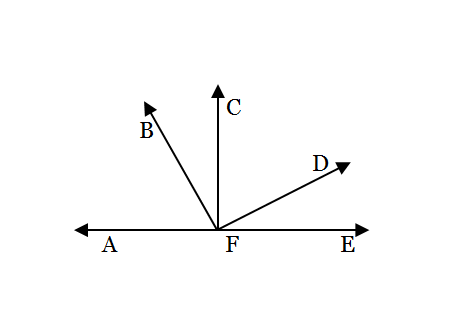 Segment Addition Postulate
Midpoint Theorem
Identify the Property, Postulate, Theorem… - 10 Problems
Substitution Property
Substitution/Transitive Property
Using Theorems – 4 problems
The lines are perpendicular
Using Definitions – 4 problems
Proofs – 5 Total
You will be given 2 proofs with all of the statements filled in, and you must give the reasons. 2 more proofs will have the reasons filled in, and you must give the statements. And 1 final proof where you must fill in the blank, with a mix of blank statements and reasons.
Proofs – Example 1
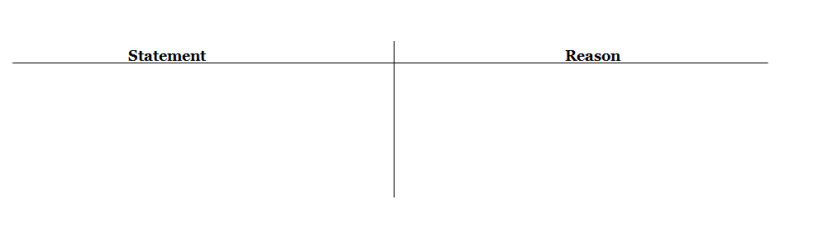 1.) Given
2.) Subtraction Property
3.) Division Property
Proofs – Example 2
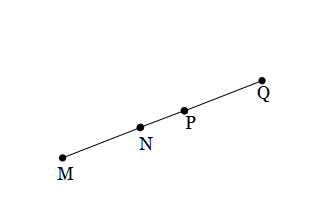 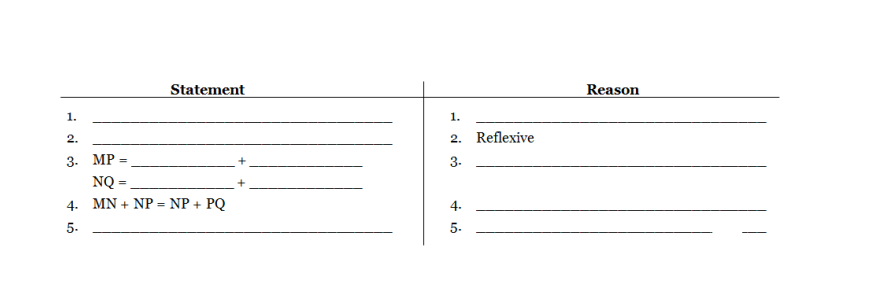 Given
Segment Addition Postulate
Substitution Property
Subtraction Property
Proofs – Example 3
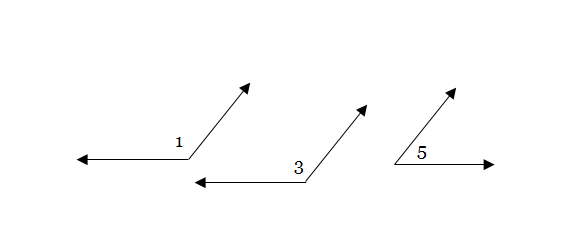 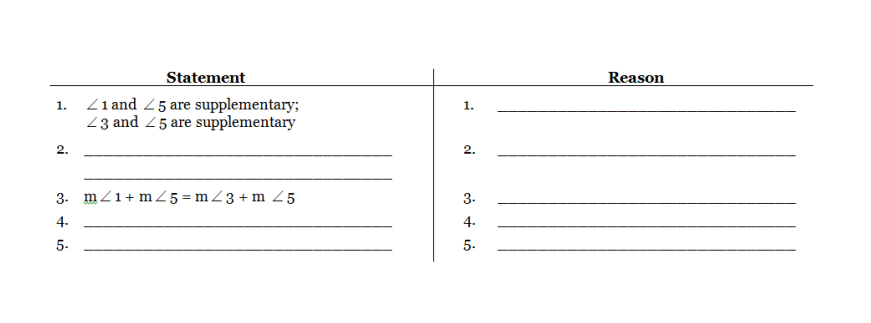 Given
Def. of Supplementary <‘s
Substitution Property
Reflexive Property
Subtraction Property